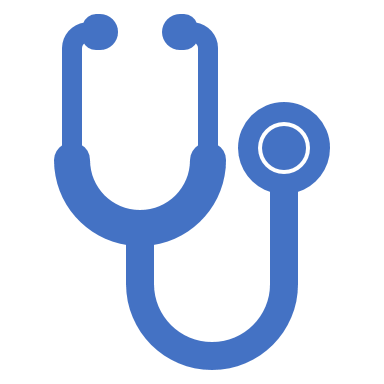 Prediction of Lung Cancer Patient Survival via Supervised Machine Learning Classification Techniques
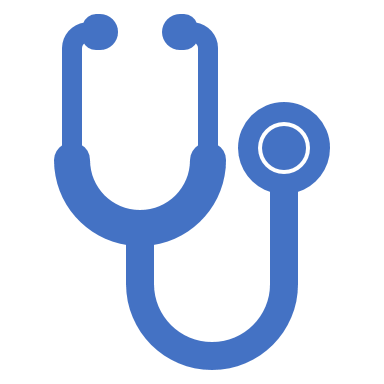 Chip M. Lyncha, Behnaz Abdollahib, Joshua D. Fuquac, Alexandra R. de Carloc, James A. Bartholomaic, Rayeanne N. Balgemannc, Victor H. van Berkeld, Hermann B. Frieboesc,e
University of Louisville, KY, USA
International Journal of Medical Informatics, 2017
Presented By: Firas Gerges (fg92)
1
Lung Cancer
2
Lung Cancer Survivability
3
Previous Work
4
Data
5
Data
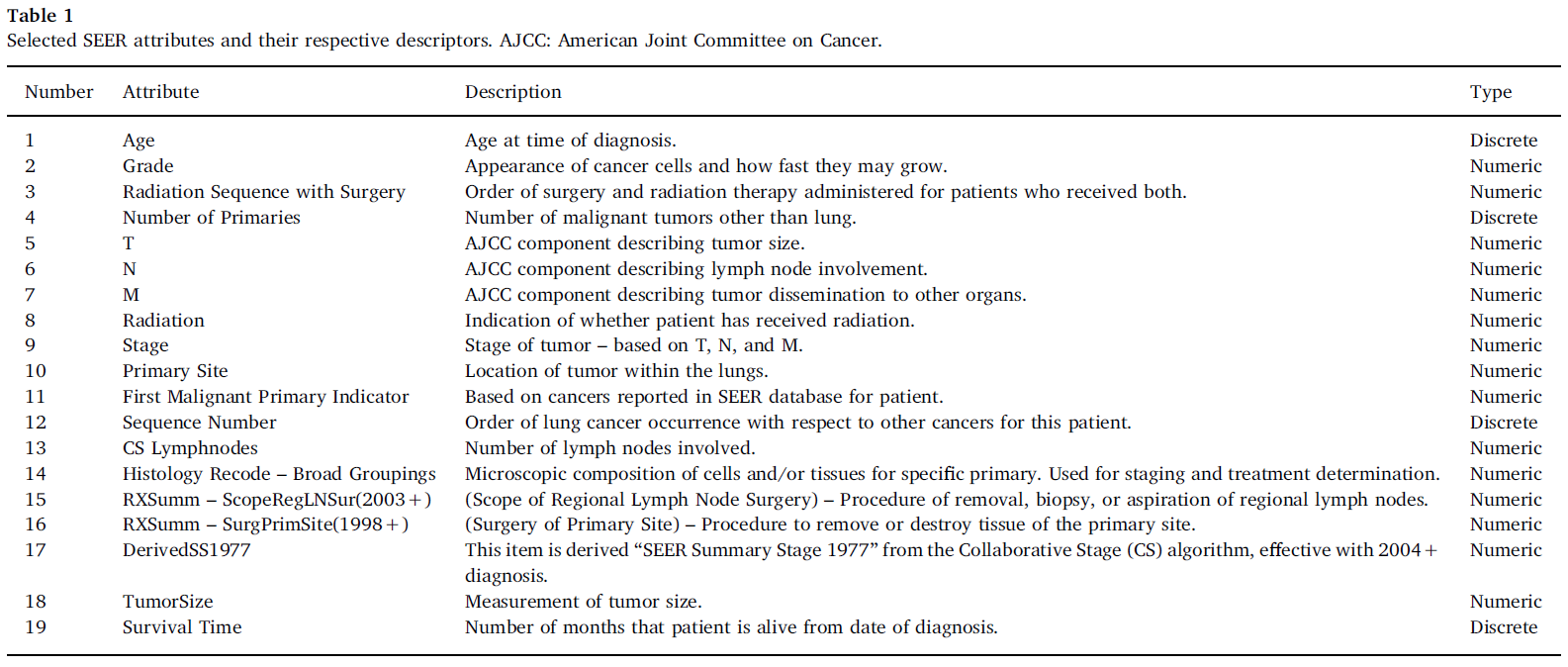 10442 patient record
Each record include:
6
Data
The goal is to successfully and accurately predict the number of months that patient will be alive from data of diagnosis.
Survival time distribution within the data set:
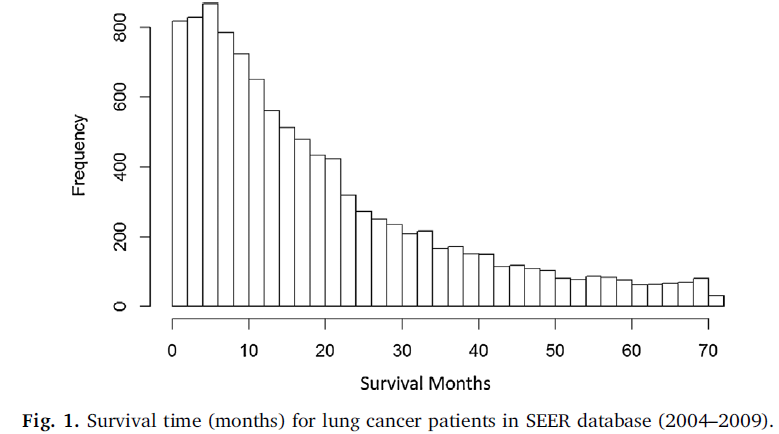 7
Machine Learning Techniques
8
Linear Regression
9
Decision Trees
10
Gradient Boosting Machines (GBM)
11
Support Vector Machine
12
Custom Ensemble
13
Results
14
Performance measure
15
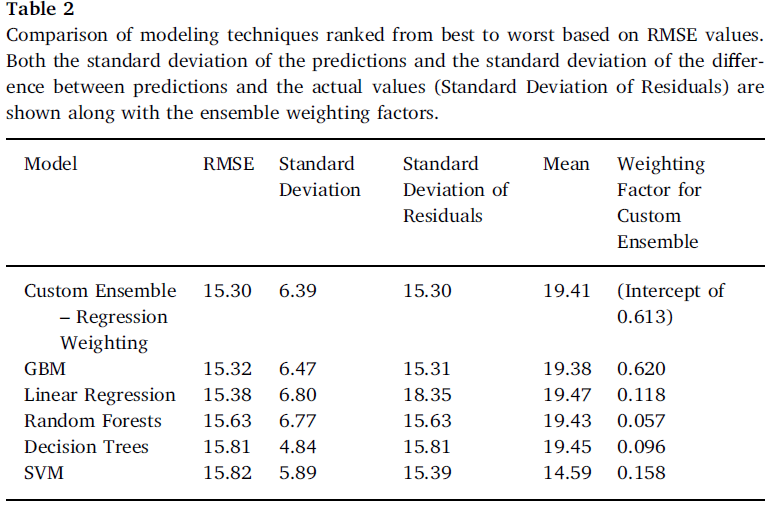 Performance Measurement
The Root Mean Square Error (RMSE) is used to describe the performance of each technique
16
Performance analysis
17
Performance
18
Performance analysis
19
Decision tree
20
Discussion
21
Discussion
22
Conclusion
23
Future work includes further exploring the factors and limitation of used models, and revaluating the inputs for the selected models
Conclusion
24
Thank You
25